Can and should the EU’s Eastern Partnership be saved?
Thorvaldur Gylfason
Inmaculada Martínez-Zarzoso
Per Magnus Wijkman
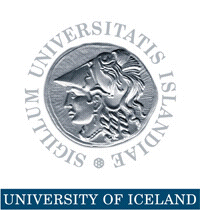 Failure at Vilnius Summit Nov 2013
Georgia and Moldova initial DCFTA against Russian opposition BUT 
Armenia chooses not to initial  DCFTA 
Ukrainian President refuses to sign and to fulfill political conditions for DCFTA 
Popular demonstrations in Kiev; President flees;  Russia annexes Crimea; conflict in Eastern Ukraine
Threat of civil war 
ENP’s credibility is at stake
Should the EaP be saved? Yes
An FTA with their two major trading blocs (EU, Russia) is EaP’s best trade policy
Deep trade agreements are significantly more effective than shallow agreements, and are possible with EU but not with Russia
DCFTAs between EaPs give significant benefits
Thus, EaP countries reap economic gains and EU earns political credibility vis-à-vis its EAP partners
Purpose of paper
Compare and contrast EaP countries in terms of economic and other performance indicators in view of prerequisites for trade agreements
Democracy, free press, functioning of markets, ease of doing business, etc., are conducive to trade and growth and desirable in themselves
Also, compare and contrast the EaP countries’ direction of trade, eastward and westward
Present econometric evidence of the effects of trade agreements on trade relations based on estimates of a modern gravity model of trade
From agreements to trade
From physics to economics
Gravity model explains trade between two countries by their mass (e.g., national output) and distance between the two countries plus other factors, including trade costs, trade agreements, and various other considerations (common border, common language, colonial history, etc.)
Can be extended from bilateral trade to trade among many countries
But first: Why did Vilnius Summit fail?
Most EaPs seem not well prepared for DCFTA 
Lack of democracy and free press
Poor functioning of market economy
Difficult to do business 
Poor governance, lack of social trust, and pervasive corruption
Their credibility as negotiating partners appears uncertain
Look at the evidence
Former Soviet Republics:Democracy 1991-2012
Baltic States and Russia
Six EaP States
Democracy on a scale from -10 to +10
Source: Polity IV Project.
Former Soviet Republics:Freedom of the press 1993-2012
Baltic States and Russia
Six EaP States
Lower index means more freedom
Source: Freedom House.
Neither democracy nor free press
Azerbaijan and Belarus are not democracies by conventional standards, and lack even partly free press
Not much different from Russia 
Ukraine and Armenia are borderline cases, moving in the right direction, yes, but they still have far to go
Georgia and Moldova have democracy with partly free press and good prospects
EaPs Ill-functioning market economies
Source: EBRD.
Former Soviet Republics:Ease of doing business 2005-2013
Baltic States and Russia
Six EaP States
Lower index means more ease
Source: World Bank.
Former Soviet Republics:Corruption in 1996-2013
Baltic States and Russia
Six EaP States
Lower index means more corruption
Source: Transparency International.
Former Soviet Republics: Corruption in 2012 (Business corruption as measured by Transparency, political corruption as measured by Gallup)
Transparency
Gallup
Higher index means more corruption
Lower index means more corruption
Source: Transparency and Gallup.
Former Soviet Republics:Corruption and trust in 2012 or earlier
Corruption
Trust
Lower index means less trust
Higher index means more corruption
Source: Legatum Institute.
Verdict: EaP countries are a mixed bag
Georgia and Moldova score highest both on democracy and market economy
Belarus and Azerbaijan fall short; they are not WTO members
Ukraine and Armenia are intermediate cases, with serious internal and external conflicts, respectively
Both resemble Russia in some respects, and seek relations also with the EU
Failure at Vilnius was not surprising
Former Soviet Republics: Exports of goods and services 1989-2012 (% of GDP)
Baltic States and Russia
Six EaP States
Source: World Bank.
Former Soviet Republics: Exports of manufactures 1994-2012 (% of total exports)
Baltic States and Russia
Six EaP States
Source: World Bank.
Former Soviet Republics:Direction of trade in 2012 (% of total)
Belarus
Ukraine
Source: European Commission.
Former Soviet Republics:Direction of trade in 2012 (% of total)
Georgia
Moldova
Source: European Commission.
Why the gravity model (GM)?
Well accepted framework
New developments
Widely used to estimate trade gains from free trade agreements (FTAs) or deeper forms of integration
Easy to tackle a number of issues 
Endogeneity of the FTA variable in the GM
Countries selecting themselves into FTAs
Control for zero trade flows
Multinomial Poisson
Theoretically justified model  Anderson & van Wincoop (2003), Feenstra (2004)
Sophisticated econometric techniques available  Head & Mayer (2015), Baltagi & Egger (2014)
Exploiting panel data adds many advantages
Flexibility 
Easy to control for unobservable heterogeneity and multilateral resistance factors (third country effects)
The gravity model: Estimation
The Multinomial Poisson involves estimating a Pseudo-Poisson model using the market share (Xij/Xj) as the dependent variable and adding country-specific fixed effects as regressors
where
  Xijt are exports from country i to country j at time t; Y denotes GDP; Lang, Colony, Border and Smctry are dummy variables that take the value of 1 if i and j have a common language, have had a colonial relationship, share a border, or were part of the same country in the past, zero otherwise; FTA is a dummy variable that takes the value of 1 if i and j belong to the same free trade agreement, zero otherwise. Time-invariant country dummies (d) are added for exporters and importers
The gravity model: Estimation II
Alternative approaches to estimating the gravity model of trade and to account for the zero trade flows:
Helpman, Melitz, and Rubinstein (2008)  Two-step approach in which first the probability to export to a given destination is estimated and in the second step some elements of the first step are incorporated in the estimation of the positive trade values, namely, a control for sample selection and a control for firm heterogeneity 
Davies and Kristjánsdóttir (2010)  Heckman two-step approach (Heckman, 1978), which controls for selection bias in the second step (which dependent variable is the magnitude of exports given that exports are positive) 
We will also use these procedures as a robustness check
Estimated once-off trade gain for EaP countries from FTAs
Bilateral exports for 34 exporters and 150 importers
Exporters are EU countries plus all European, North African, and Middle East countries that are EU neighbors
Estimates show effects of shallow vs. deep FTAs on trade on top of gravity considerations (economic mass plus distance, etc.)
Source: Gylfason, Martínez-Zarzoso, and Wijkman (2014).
Estimated once-off trade gain for EaP countries from FTAs
Results using alternative techniques to control for zero trade flows
Source: Gylfason, Martínez-Zarzoso, and Wijkman (2014).
Can the EaP be saved? Only if ...
EU members can agree on a common policy vis-à-vis EaP
EU and others coordinate policies to exercise both soft power and hard power in region  
The UN, the Council of Europe, and the OSCE increase international surveillance in the region, especially in Ukraine 
But there is risk of too little, too late
OSCE = Organization for Security and Co-operation in Europe
What the EU can do
Encourage speedy implementation of DCFTAs with Georgia and Moldova signed in June
Hold internationally supervised referendum in Ukraine to determine scope of DCFTA signed in June by new government in Ukraine  
Offer to negotiate a DCFTA with Russia 
Involve Russia in intensified negotiations to resolve regional conflicts prior to DCFTA
Transnistria, Nagorno Karabahk, South Ossetia and Abkhasia
“When goods do not cross borders, soldiers will.”
Frédéric Bastiat
Conclusion
On the whole, EaP countries lag behind EU countries in terms of several key economic and other performance indictors that are conducive to trade and growth as well as being desirable in themselves
E.g., democracy, free press, functioning of markets, ease of doing business, governance, interpersonal trust
Stronger performance in these areas will encourage trade and growth